CH 575
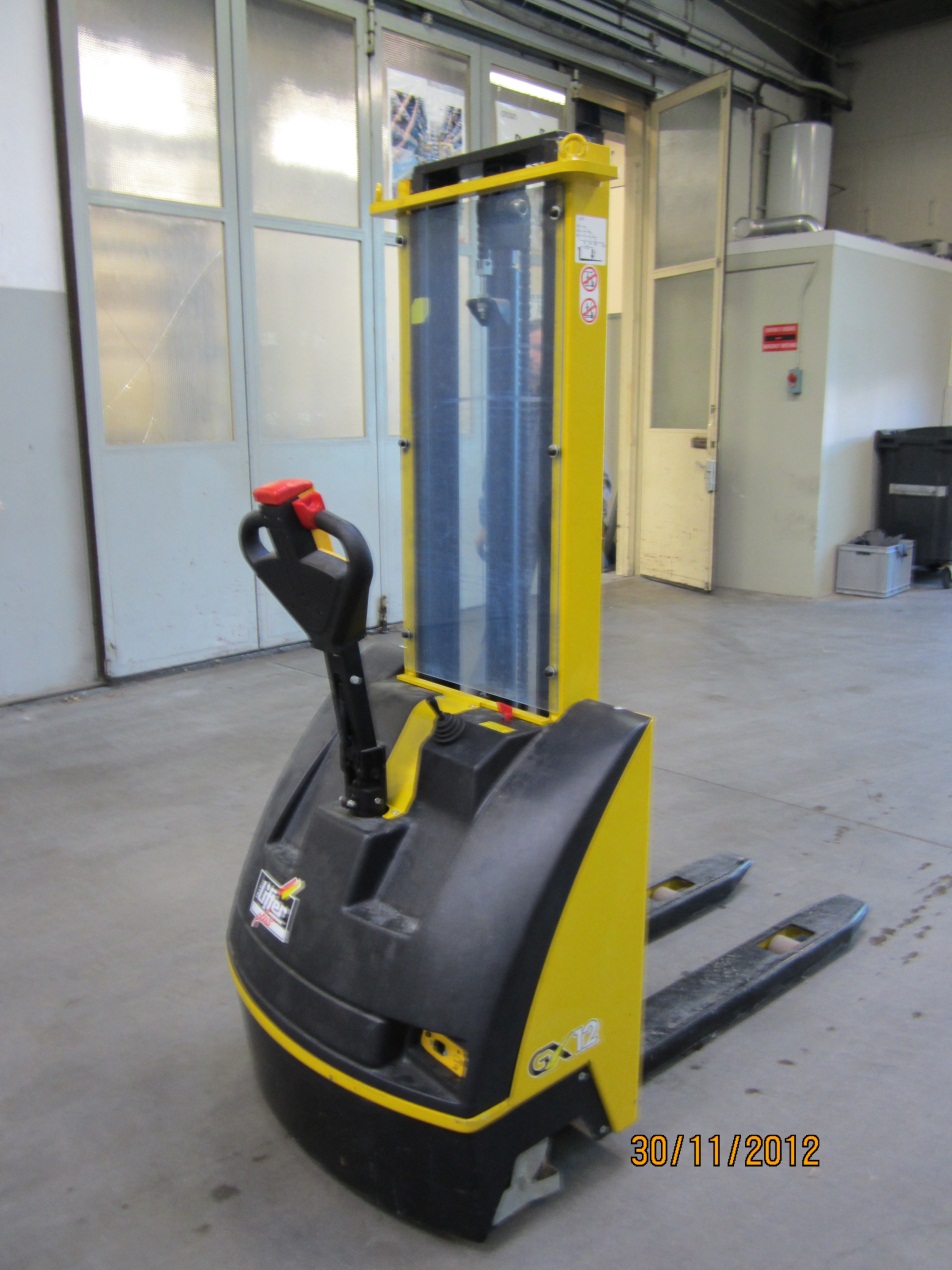 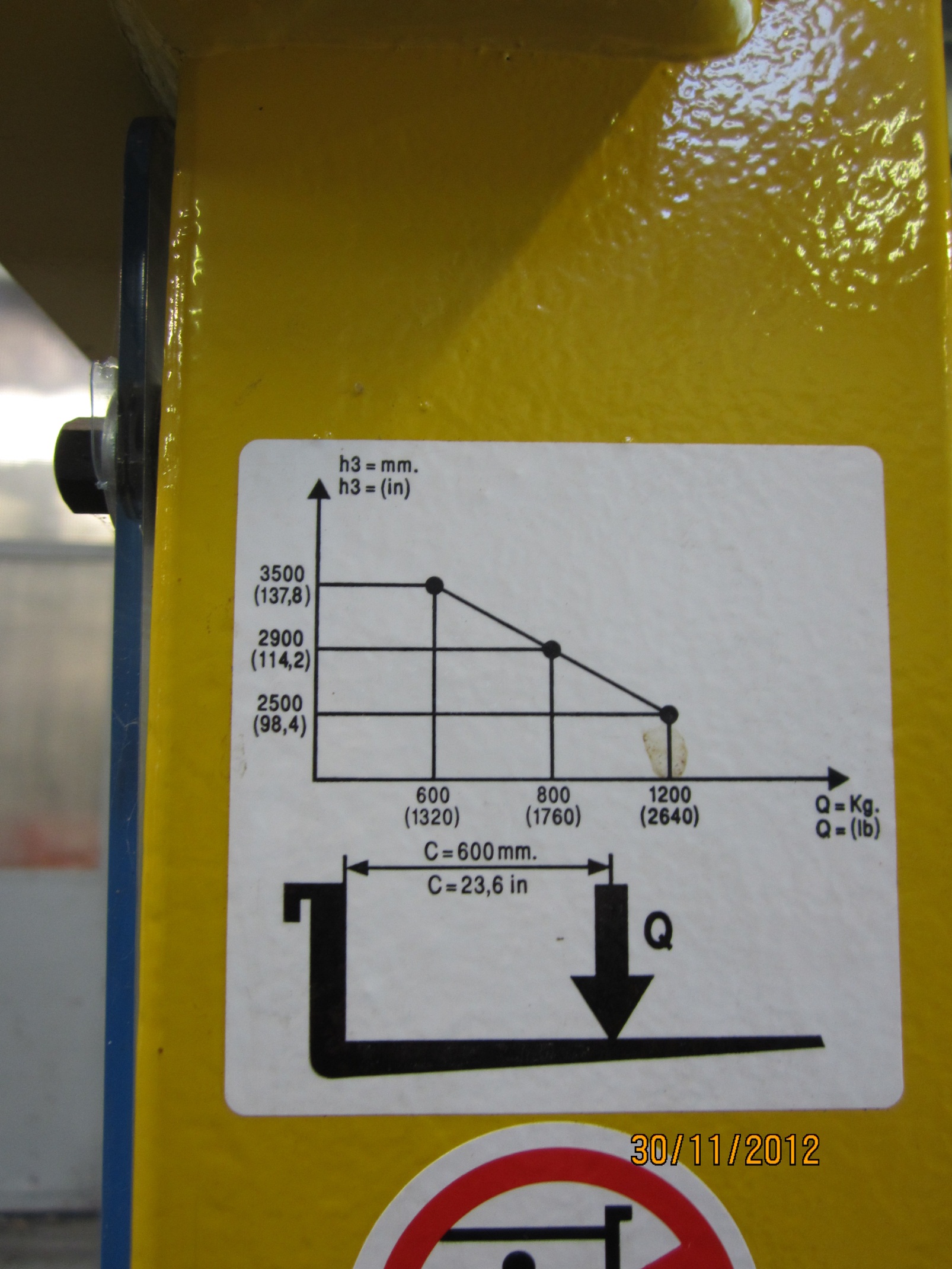 199cm
98cm
180cm